Integrierte Intelligente Sensoren Sommersemester 2012
18.07.2012
Wilhelm Stork
Motivation
Reduce O&M cost
Extensions of life-cycle time and Improving the turbine reliability
Reducing the damage of mechanics
Predictive control of blade pitch
Reducing influence from wind fluctuations
Improving the efficiency of turbine
Destructive dynamic loads, excited by turbulent inflow & rotation
Greater potential dynamic coupling
Extend the working wind speed range
Smart turbine design
Optimal control to get highest output
Larger scale turbine design
*Figure Source: SWE, Stuttgart
Introduction to LIDARDoppler Wind LIDAR
Rayleigh Streuung
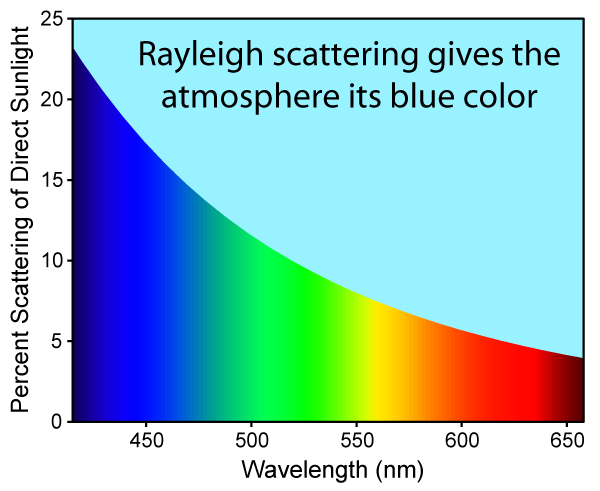 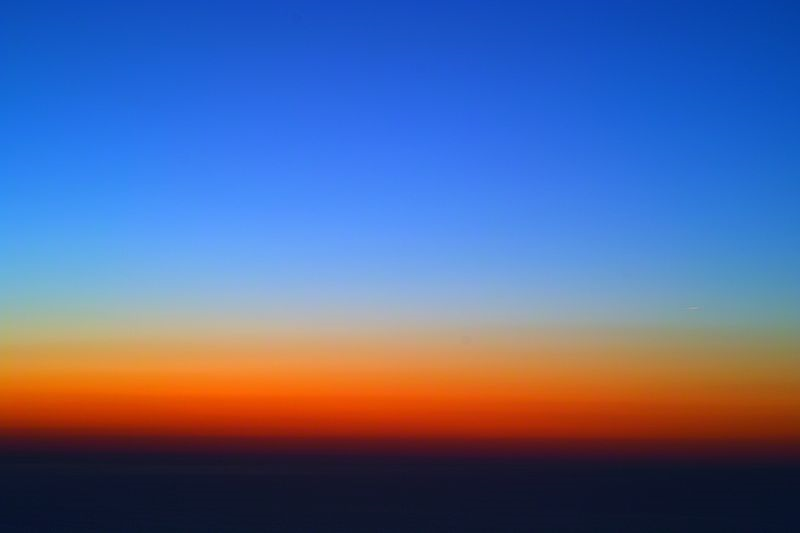 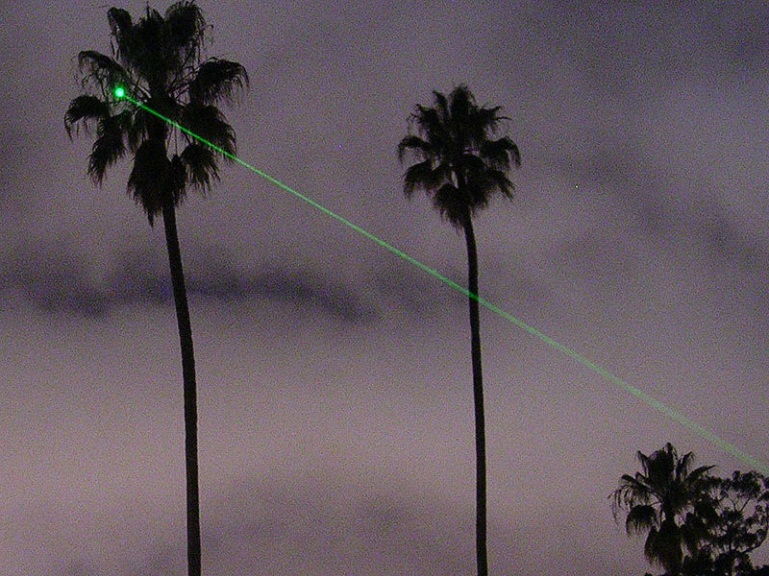 Wilhelm Stork – Integrierte Intelligente Sensoren
Introduction to LIDARLayout of a LIDAR system
Transmitter
Laser
Focusing setup
Collimating setup
Receiver
Receiver optics: telescope
50:50 beam splitter
Detector
APD
PMT
Pin photo-diode
Signal processing
Spectrum analyzer
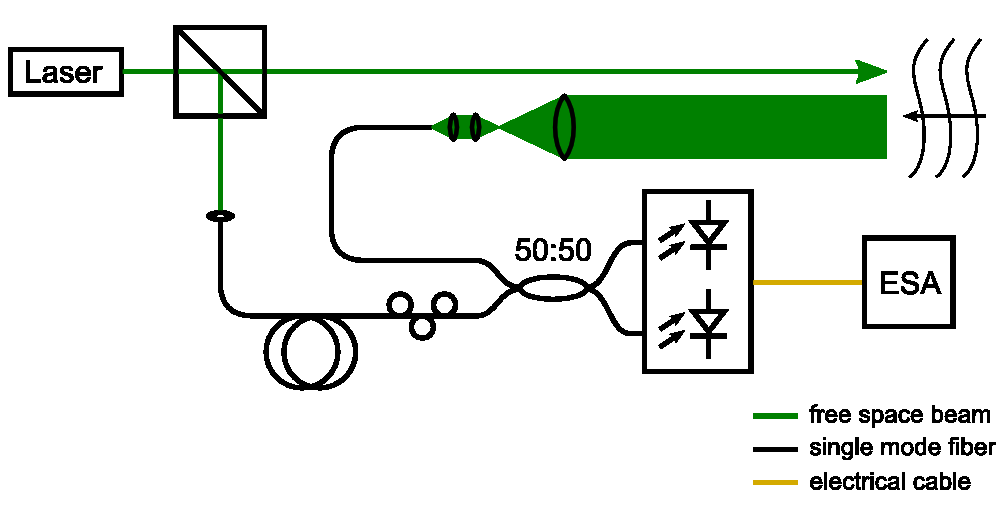 Neues Projekt am ITIV
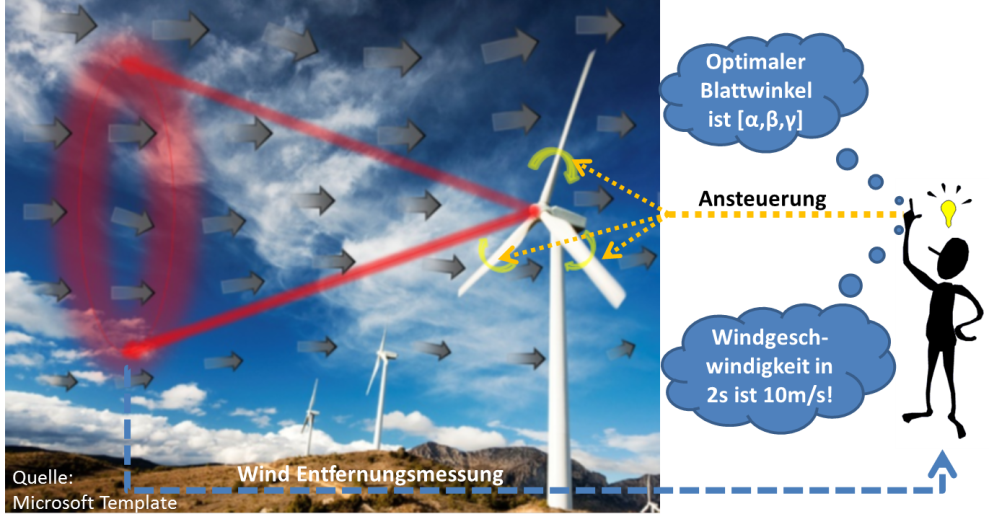 Wilhelm Stork – Integrierte Intelligente Sensoren
Windprojekt – Lastregelung durch Laser-Doppler Messtechnik
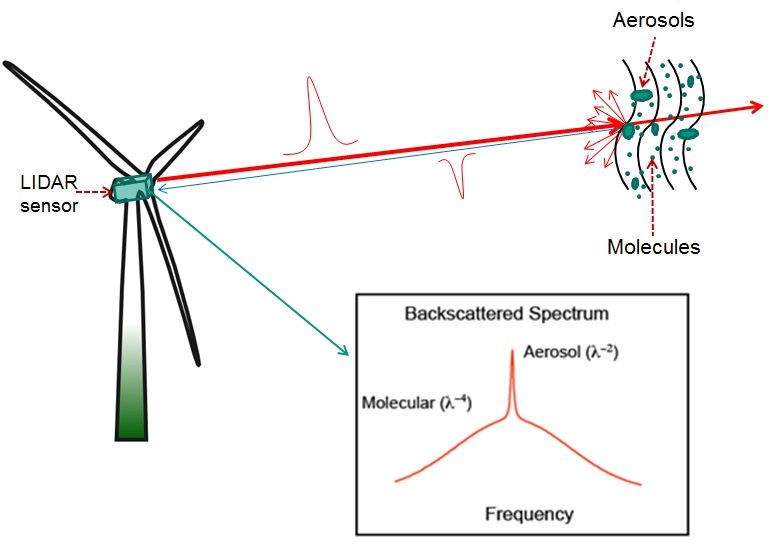 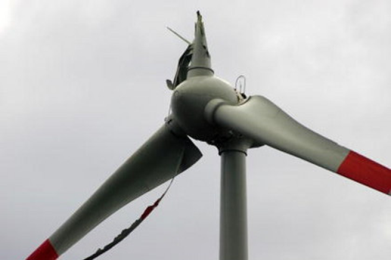 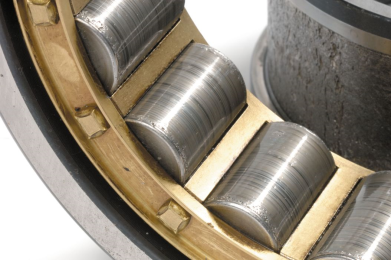 Wilhelm Stork – Integrierte Intelligente Sensoren
Topographie Sensoren
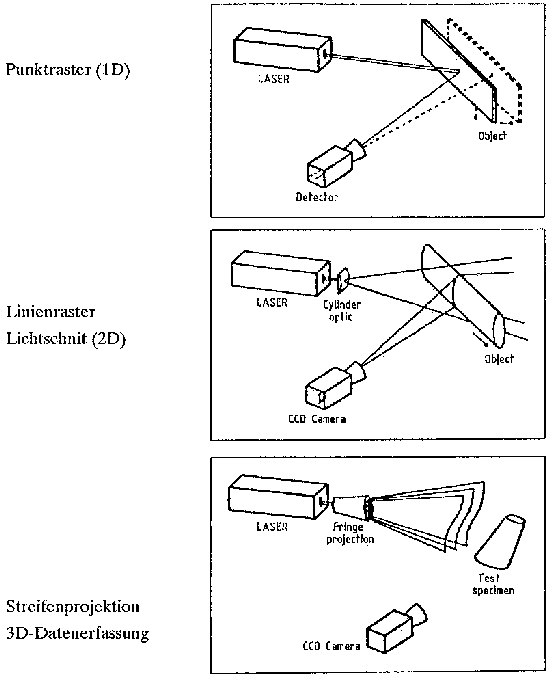 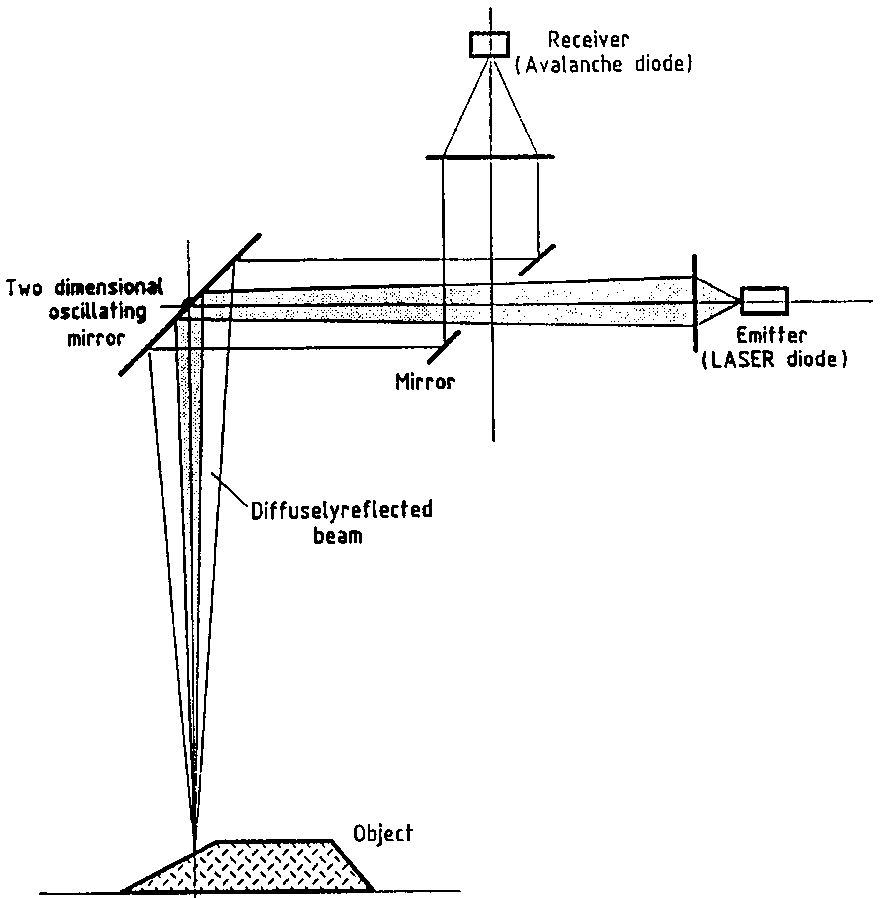 Liniensensoren
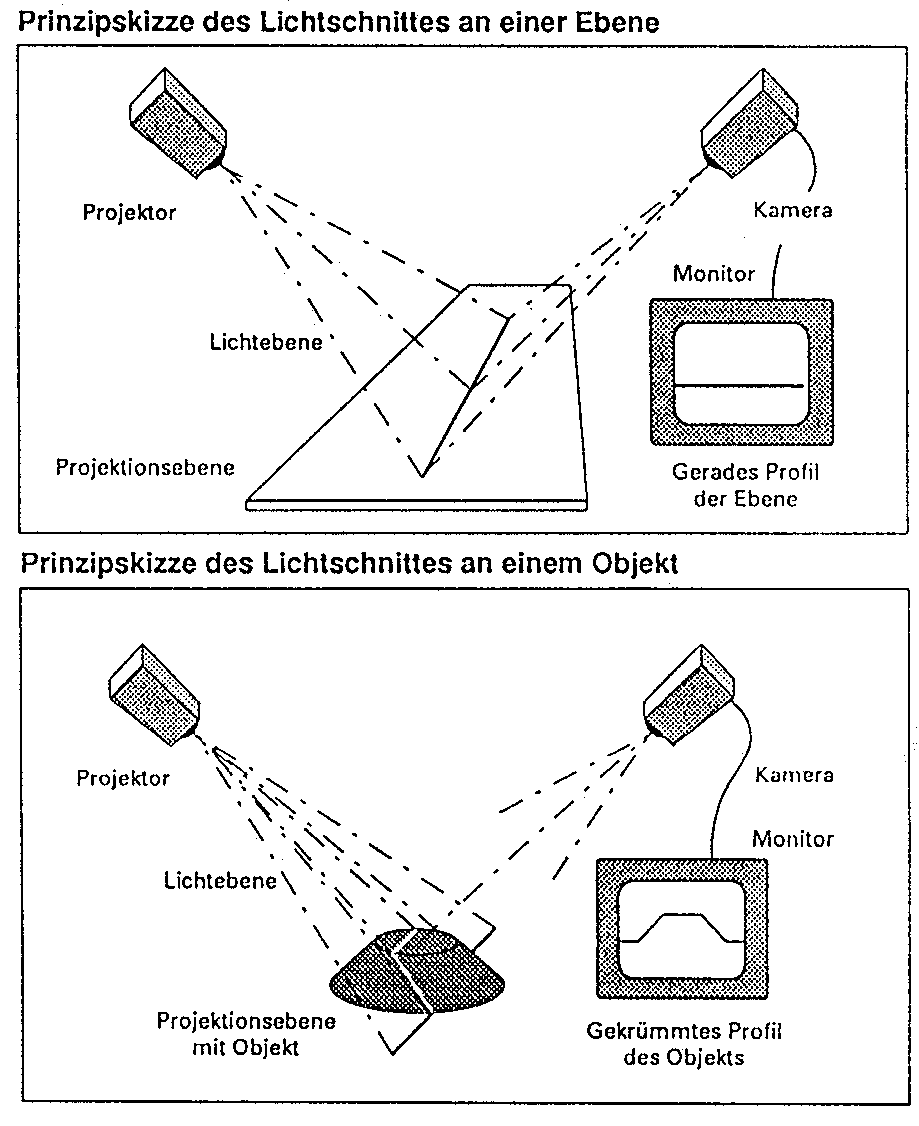 Streifenprojektion
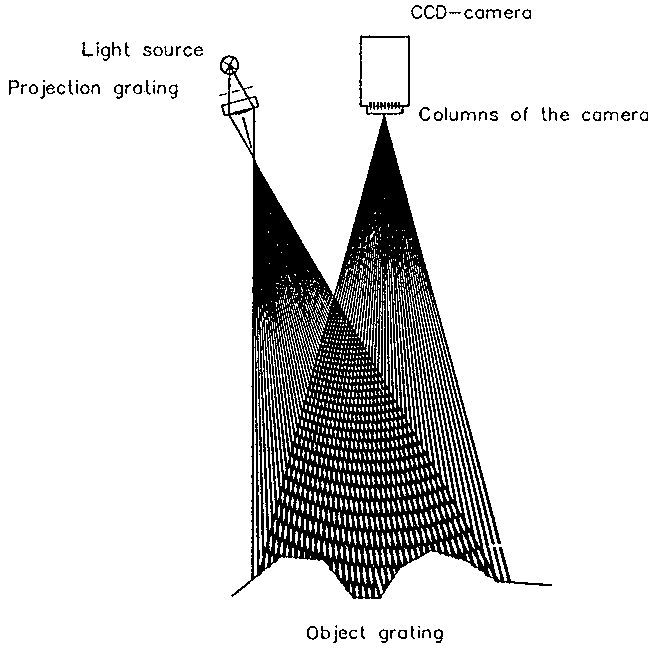 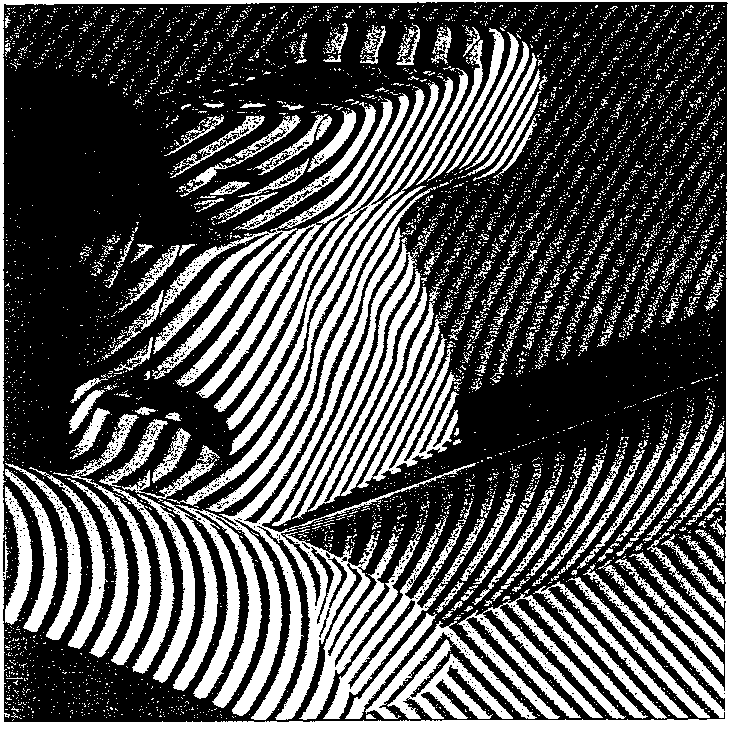 Streifenprojektion
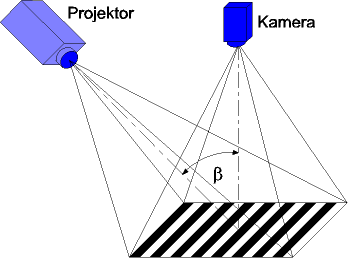 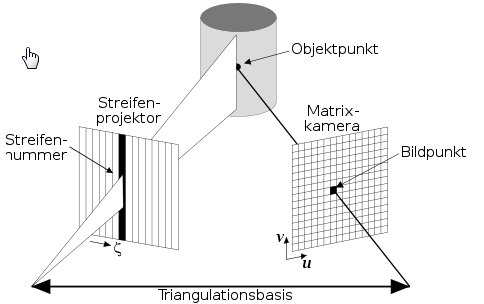 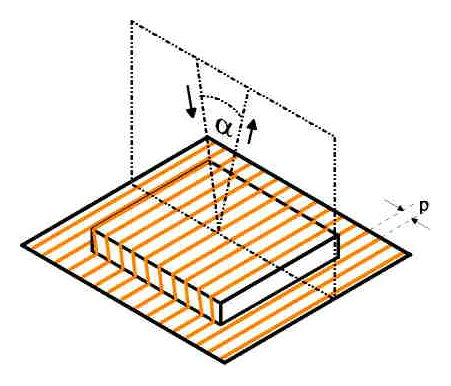 Institut für Technik der Informationsverarbeitung
11 |
KIT – 	Universität des Landes Baden-Württemberg und nationales 			Forschungszentrum in der Helmholtz Gemeinschaft
Autofokussensor
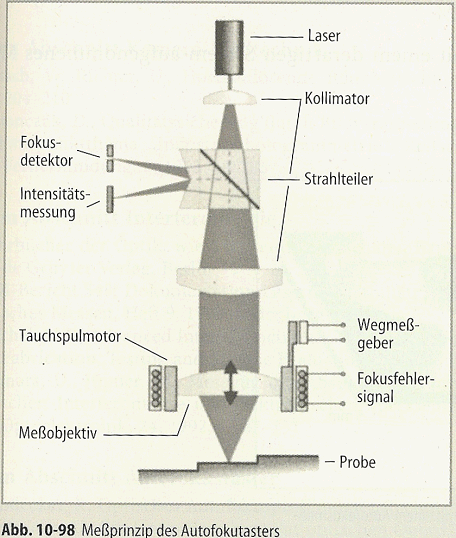 Anwendungen

 Mikroprofilometrie
 CD-Pickup
 Konfokale Rastermikroskopie
 Fotokameras
Scheme for autofocus setup
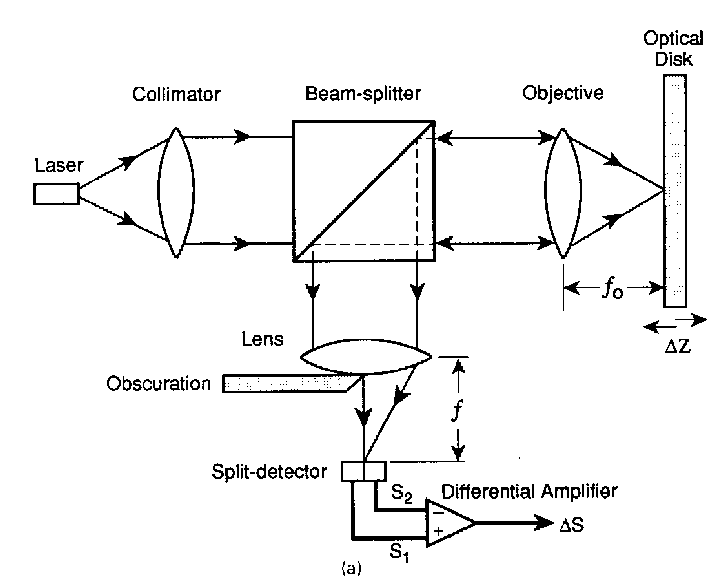 Focus error detection
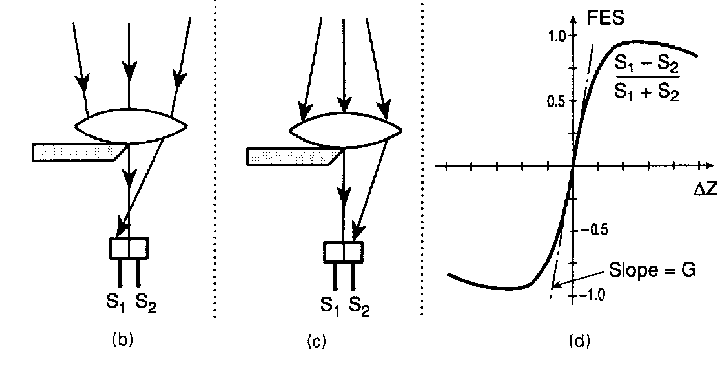 Push-pull sensor for tracking on grooves
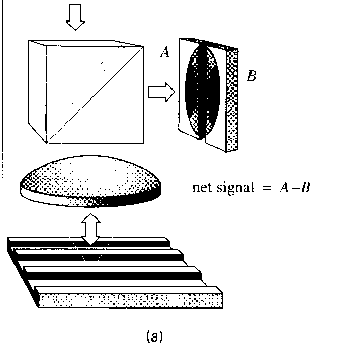 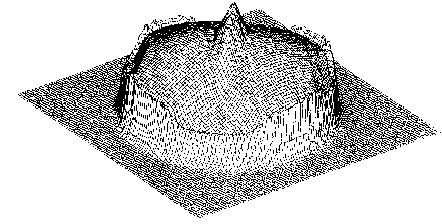 Light intensity distribution at the detector plane when the disk is in focus and the beam is centered on the track . 
In focus centered beam on the groove edge . 


Spot being on the opposite edge of the groove .
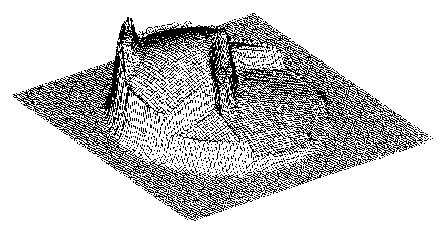 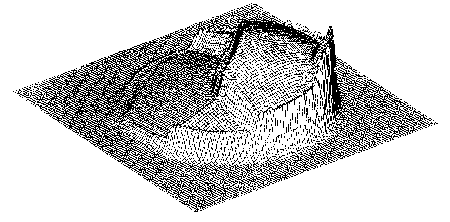 Microoptical CD-Pick up
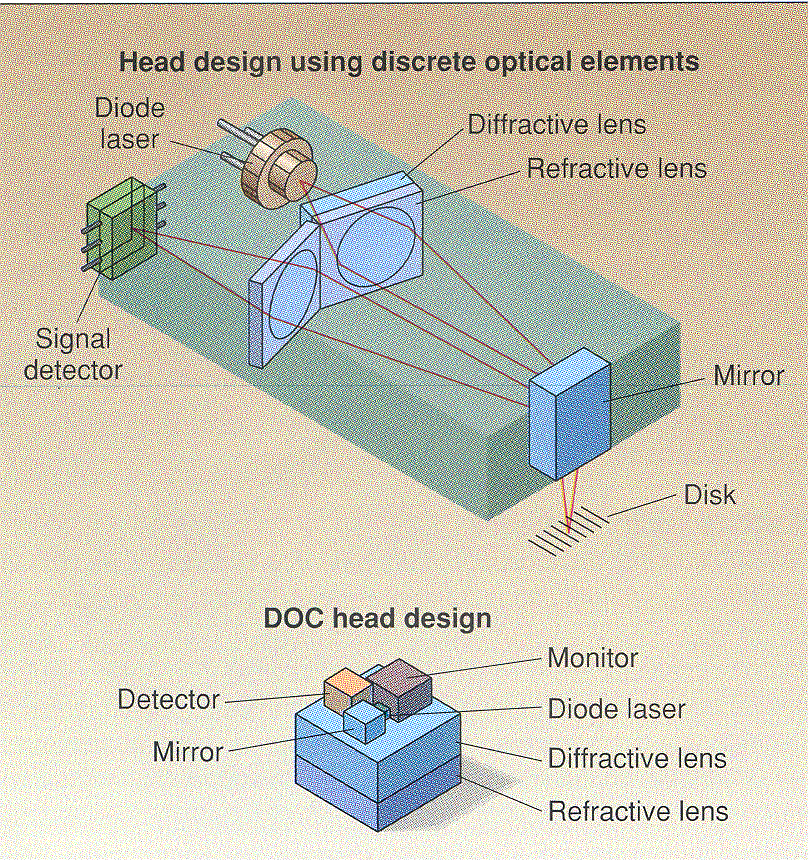 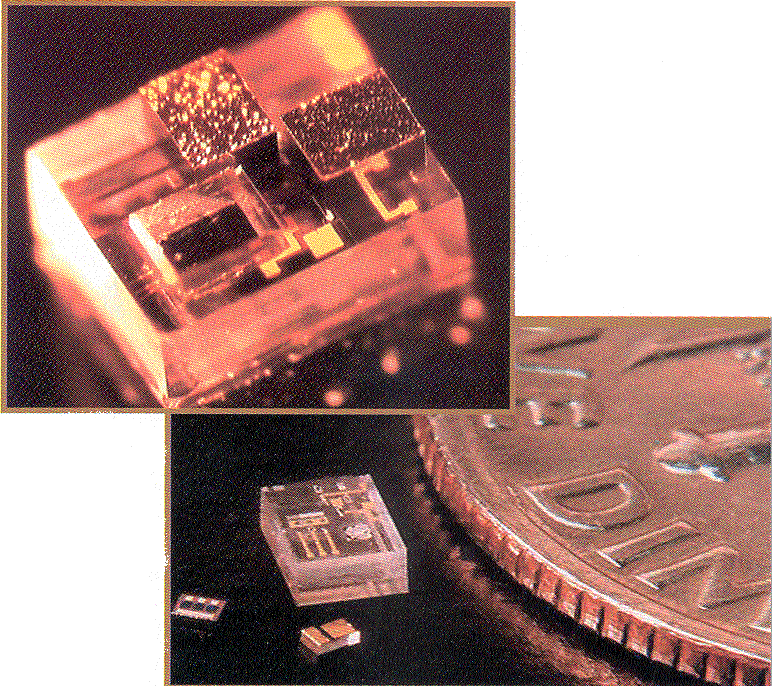 Detection scheme of magnetooptical disks
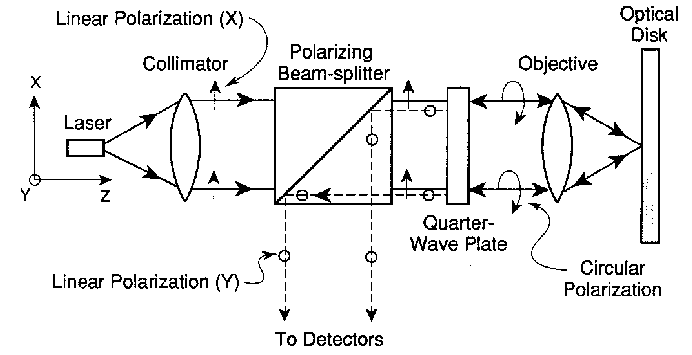 Integrated magnetooptical disk pickup
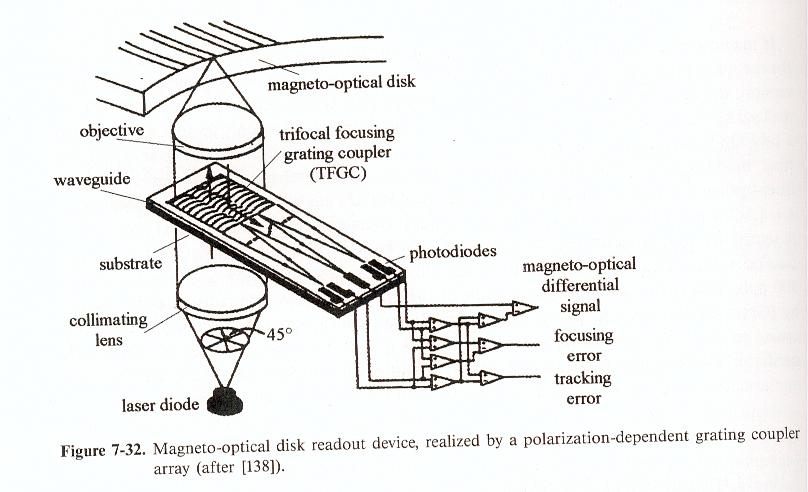 Autofokusverfahren zur Topographiebestimmung
Optische Kohärenz Tomographie: OCT
Michelson-Interferometer
Beweglicher Referenzspiegel
Gemessenes Interferenzsignal variiert mit dem Weglängenunterschied
L
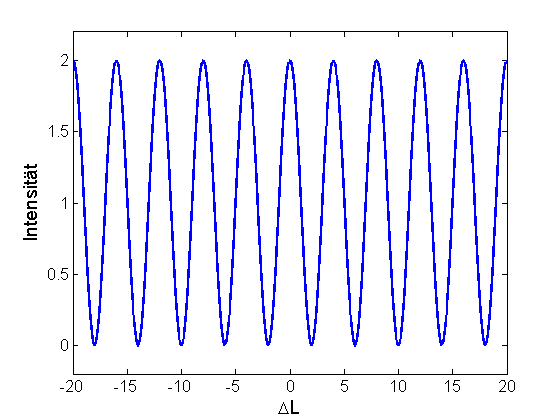 L+ΔL
Laser
Photodetektor
Weißlicht-Interferometrie
Verwendung von kurzkohärentem Licht erlaubt eindeutige Lokalisierung der Reflexion; Interferenz nur bei genauem Längenabgleich des Interferometers
Kohärenzlänge bestimmt die Auflösung und ist umgekehrt proportional zur Bandbreite der verwendeten Strahlung
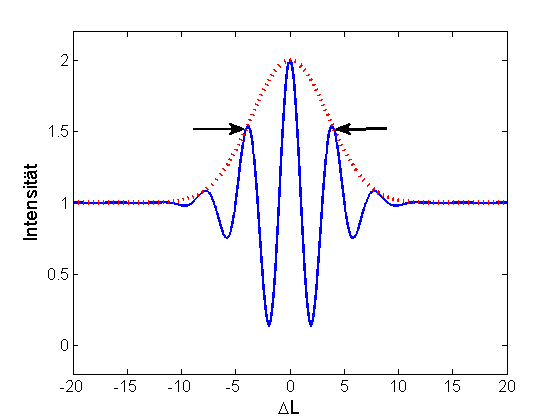 21
Drei Schichten Sample
Wird der Samplestrahl nicht nur an der Sampleoberfläche reflektiert, sondern zusätzlich an anderen Tiefen des Samples, spricht man von OCT
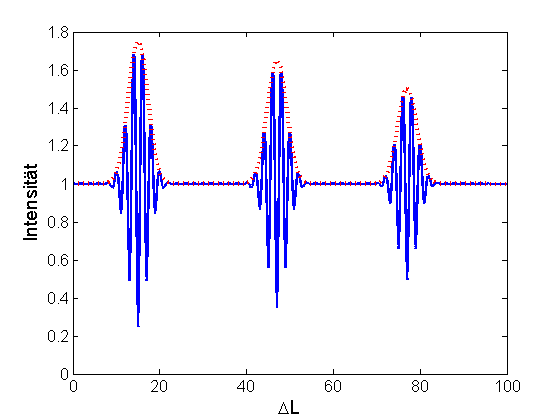 22
a(zn)
a(z2)
a(z1)
Fourier-Domain OCT
Schnelle Variante: Fourier-Domain OCT 
Kein scannender Referenzspiegel nötig
Messung der Intensität in Abhängigkeit der Wellenzahl bzw. Wellenlänge
Signalmodell:
Referenz-Signal:
Sample-Signal:
23
Fourier-Domain OCT
Gemessene Intensität in Abhängigkeit der Wellenzahl k:




Jede Remission führt zu einer harmonsichen Modulation des Spektrums mit einer von der Weglängendifferenz abhängigen Frequenz
Zusätzliche niederfrequente Modulation durch Interferenz des aus unterschiedlichen Sampletiefen empfangenen Lichts

Berechnung der Samplestruktur durch Fourieranalyse der gemessenen Intensität
24
Fourier-Domain FD-OCT
Beispielspektren und Interferogramme für eine und drei Grenzflächen im Sample:
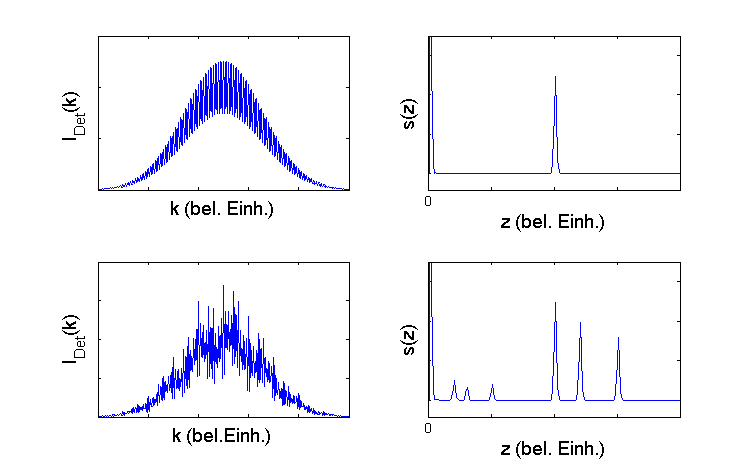 25
Grundlagen OCT: FD-OCT Messprinzip
Messung der Intensität in Abhängigkeit von der Wellenzahl auf zwei Arten möglich

Verwendung einer durchstimmbaren Lichtquelle; Variation der Wellenlänge und synchrone Messung des Intensitätsverlaufs (Swept Source OCT)

Spektrale Zerlegung des                                                             Lichts mit einem Spektrometer und Messung mit Detektorarray                                                                             (Spectral Radar)
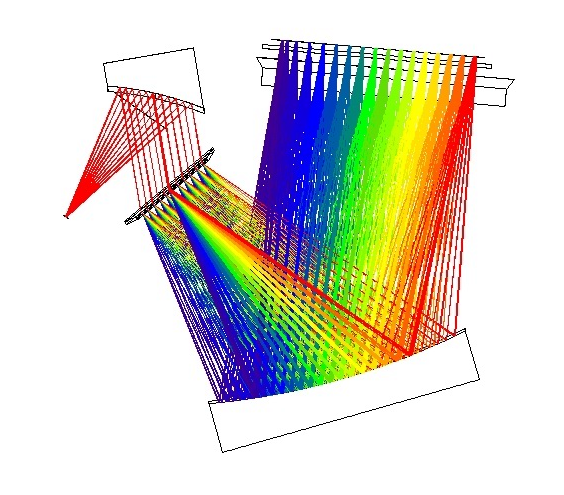 Gitter-Spektrometer
26
Tesafilm
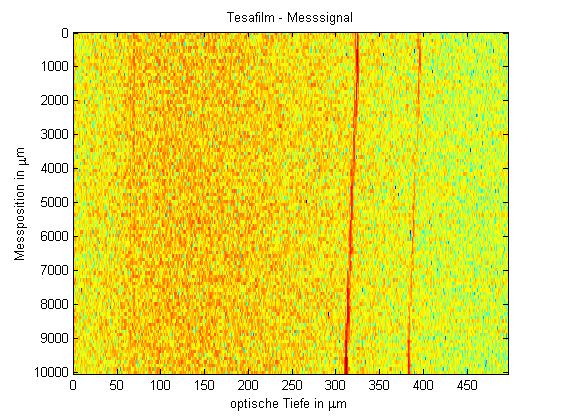 Wilhelm Stork – Integrierte Intelligente Sensoren
Tesafilm auf Papier
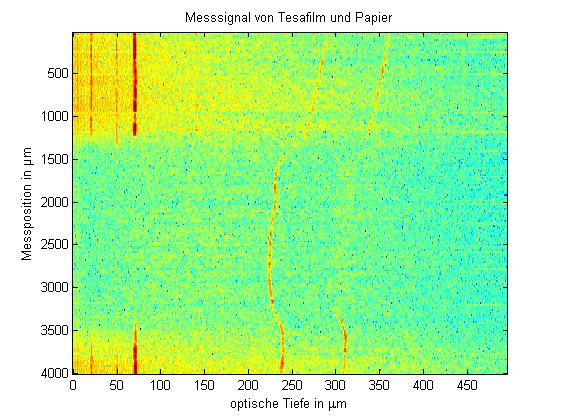 Wilhelm Stork – Integrierte Intelligente Sensoren
Streuende und homogene Medien
scatterer
scattering media
Wilhelm Stork – Integrierte Intelligente Sensoren
Weglängendifferenz wird als Gating Marker benutzt
Coherence gating
scatterer
Back scattered photons
scattering media
Photon path length
Wilhelm Stork – Integrierte Intelligente Sensoren
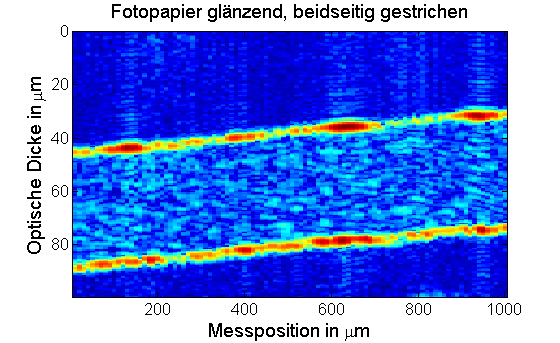 Wilhelm Stork – Integrierte Intelligente Sensoren
OCT
Erste Erwähnung in der Literatur vor rund 20 Jahren
Medizintechnik: Geräte von verschiedenen Herstellern für                                                   die Ophtalmologie und Dermatologie
Verwendete Lichtquellen:                                       Superlumineszenzdioden                                                         (SLEDs) im NIR
Spectral Radar
Axiale Aufösung von 6-8 µm

Kommerzielles System mit höchster Auflösung:      LLTech Light-CT Scanner
Verwendet thermische Quelle (Glühlampe)
Durch sehr große Bandbreite sehr kurze 				 Kohärenzlänge von ca. 1 µm
Geringe Leuchtdichte, dadurch lange Messdauer
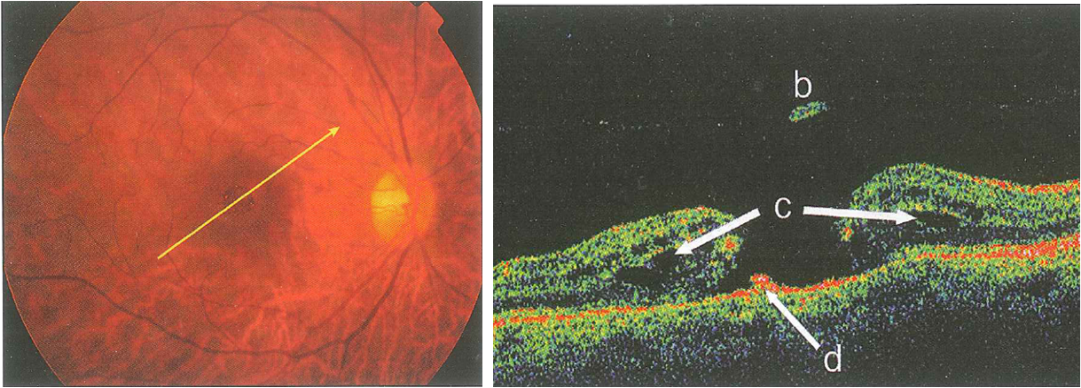 Quelle: Schumann et al.:  Everyday OCT
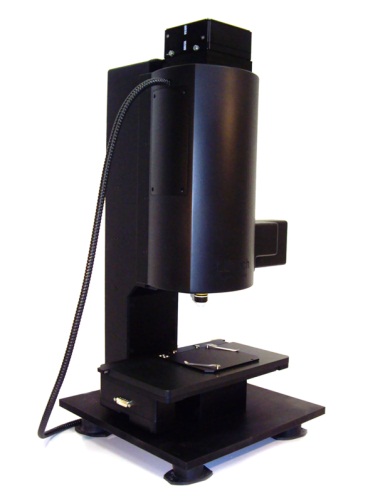 32
Photonische Kristall Fasern zur Erzeugung von weißem Laserlicht
Superkontinuumserzeugung in Glasfasern (Photonic Crystal Fibers, PCF)
Starke Führung des eingekoppelten Lichts in Kern mit kleinem Durchmesser
Durch hohe Leistungsdichten nichtlineare Wechselwirkung mit Fasermaterial, die zu Verbreiterung des Spektrums führt
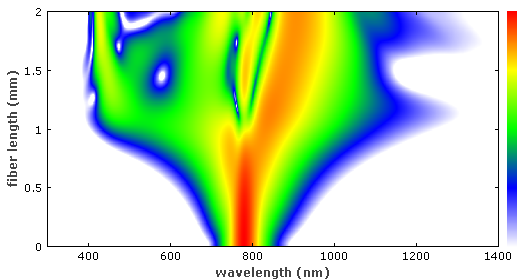 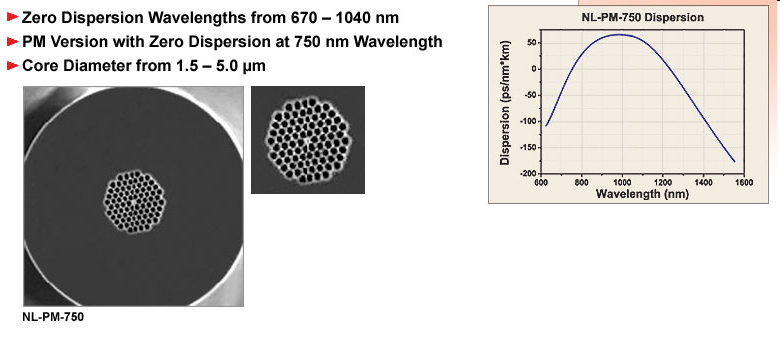 Quelle: Paschotta, Encyclopedia of Laser Physics and Technology
33
3-D Bild Haut auf der Fingerkuppe
1 mm
Wilhelm Stork – Integrierte Intelligente Sensoren